Vocabulary and expression development:
Ienas Talib Naseef
Department of English/ College of Education for Women
University of Baghdad
Vocabulary and expression development: How to expand vocabulary and use the correct expressions to enhance the quality of speeches and conversations. Expanding your vocabulary and using the correct expressions are key to enhancing the quality of your speeches and conversations. Here are several effective strategies to help you improve in these areas:
1. Read Widely and Regularly
Diverse Genres: Explore a variety of genres including fiction, non-fiction, scientific journals, and poetry. Different genres introduce you to different sets of vocabulary and expressions.
Note New Words: When you encounter new words, jot them down, look up their meanings, and try to use them in sentences to reinforce their meanings.
2. Utilize Vocabulary Building Apps and Tools
Apps: Use apps designed for vocabulary building. These often include games, quizzes, and flashcards, making learning new words engaging and effective.
Online Tools: Websites and software that focus on language learning can also be helpful, providing resources and exercises for expanding your vocabulary.
3. Engage in Conversations with Diverse Groups
Cultural Exchange: Interacting with people from various backgrounds can expose you to new idioms, phrases, and expressions, enriching your conversational skills.
Professional Forums: Participating in discussions within professional forums or attending conferences related to your interests can introduce you to industry-specific terminology.

4. Practice Writing Regularly
Journaling: Keeping a daily journal where you try to incorporate new words and expressions can be a practical way to practice.
Creative Writing: Engaging in creative writing exercises, such as story writing or poetry, encourages you to experiment with language in unique ways.
5. Listen to and Watch Content in English
Podcasts and Audiobooks: These can be great for exposure to new vocabulary and expressions in context, especially when they discuss topics of interest or are in your field of study or work.
Movies and TV Shows: These not only entertain but also serve as valuable tools for understanding how language is used naturally, including slang, idioms, and colloquial expressions.

6. Use a Thesaurus and Dictionary
Thesaurus: This tool is invaluable for learning synonyms and antonyms, which can help in making your speech or writing more sophisticated.
Dictionary: Beyond just definitions, modern dictionaries often provide information about word origin, pronunciation, and examples of usage in sentences.
7. Join a Speech or Debate Club
Practice Public Speaking: Clubs such as Toastmasters International provide a supportive environment to practice speaking, receive feedback, and learn from others.
Engage in Debates: Debating helps in sharpening your quick thinking and application of language to argue effectively and persuasively.

8. Reflect and Adapt
Self-Reflection: After conversations or presentations, reflect on what went well and what could be improved. Consider the effectiveness of your vocabulary and expressions.
Seek Feedback: Ask for feedback from peers, mentors, or instructors on your choice of words and expressions.
9. Set Specific Goals
Daily Goals: Aim to learn and use a certain number of new words each day.
Contextual Learning: Focus on learning vocabulary and expressions relevant to specific situations or topics you're interested in.

10. Practice, Practice, Practice
Consistent Application: The key to mastering new vocabulary and expressions is using them as often as possible in your daily communication.
By incorporating these strategies into your routine, you'll gradually expand your vocabulary and enhance your ability to express yourself more effectively and confidently in both speeches and conversations
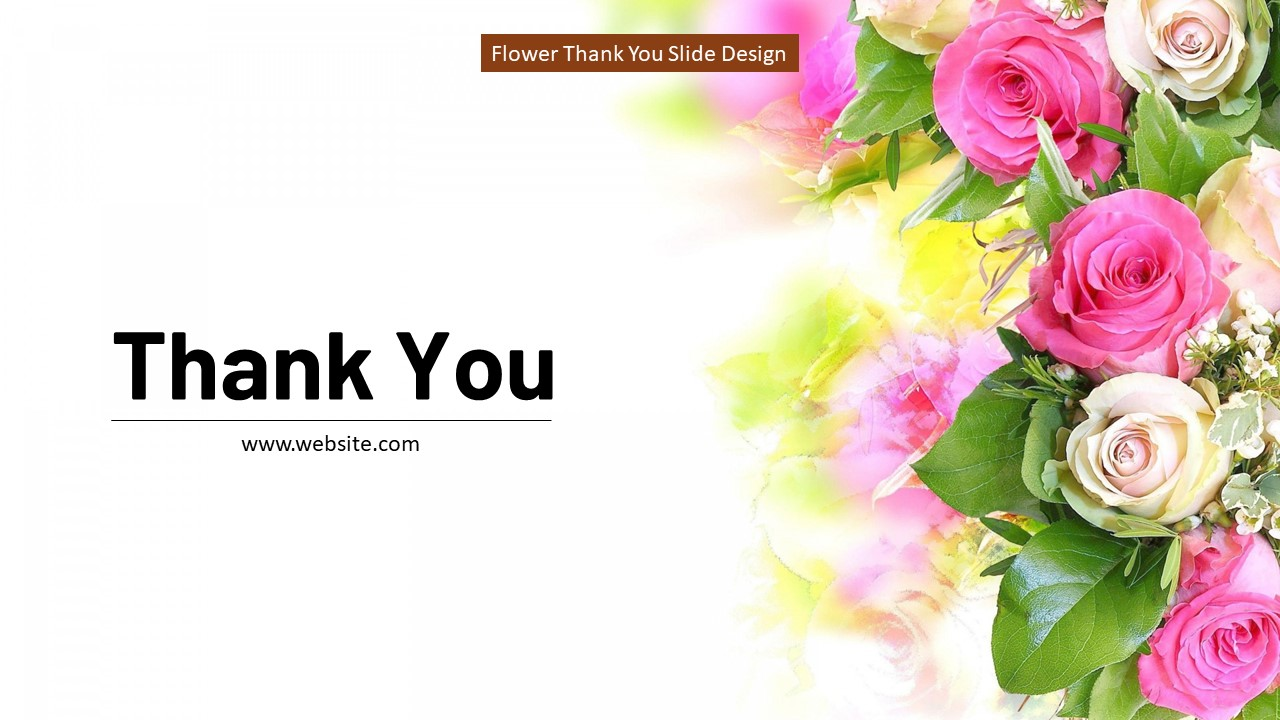